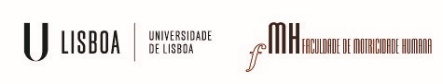 Motor Development, Learning and Implications to  Physical Education Teaching
Nuno Ferro,  Carolina Santos, Sara Martins e Diogo Ribeiro
Faculdade de Motricidade Humana, Universidade de Lisboa

PRIME PETE LTT#4+#5
Lisboa, September 12th-16th 2022
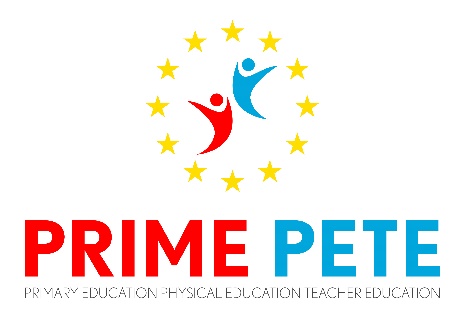 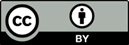 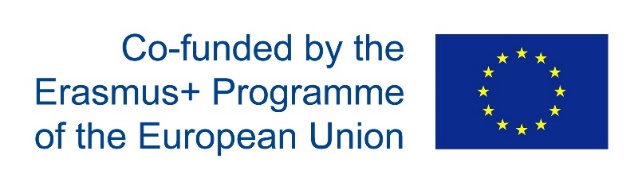 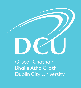 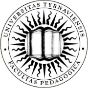 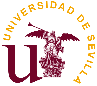 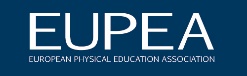 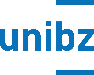 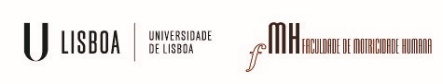 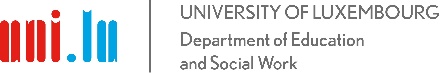 Learning Outcomes
Identify the particularities of the Motor Development and Learning of children in primary school and their implications for the Teaching-Learning of Physical Education
Identify the rules for the PE syllabus construction and implementation
Identify the main principles to plan and evaluate of the motor learning in Primary PE, by ensuring the differentiation of teaching according to the training needs of children
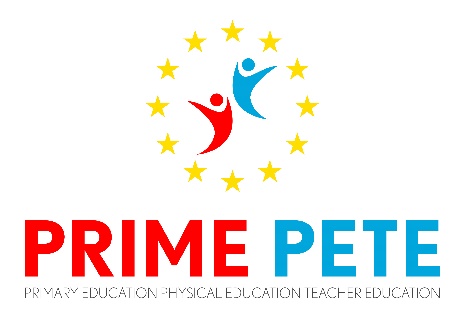 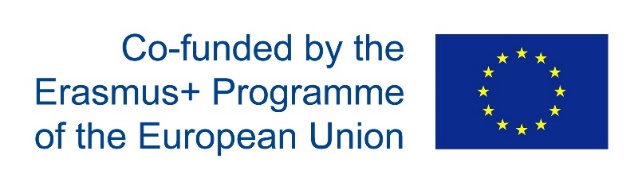 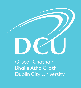 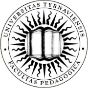 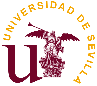 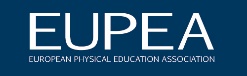 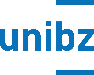 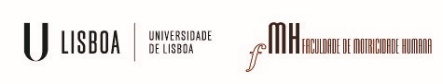 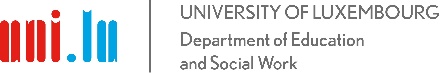 PE Contextualization
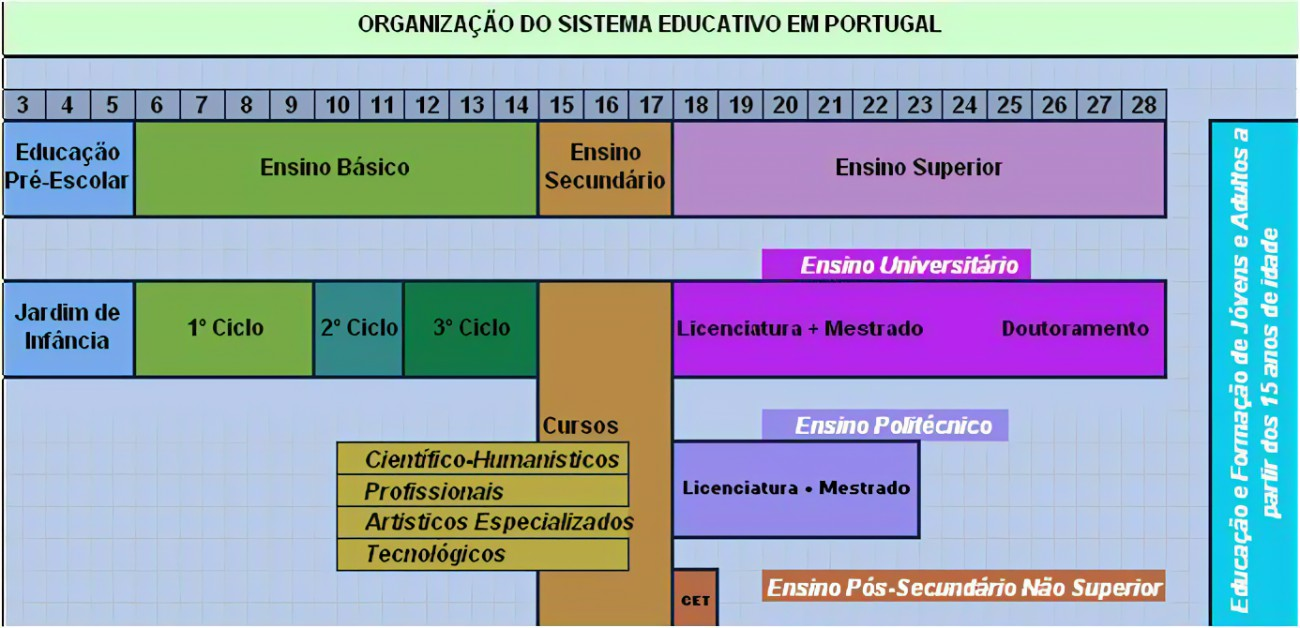 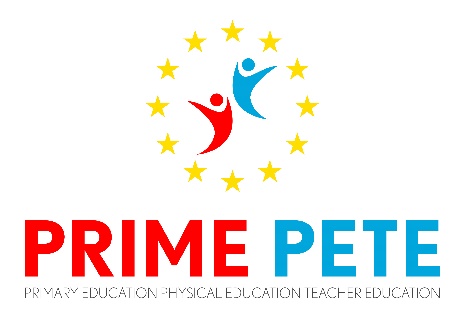 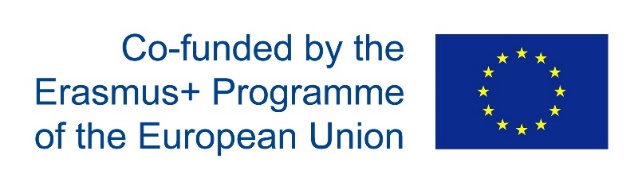 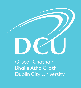 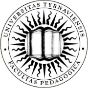 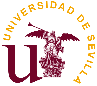 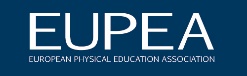 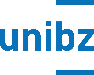 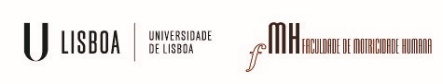 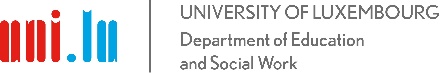 PE Contextualization
6 till 10 years old
1st Grade
2nd Grade
3rd Grade
4th Grade
1st Cycle
Portuguese
English (3rd & 4th grade)
Mathematics
Physical Education
Study of the environment
Sciences, History, …
Artistic Education
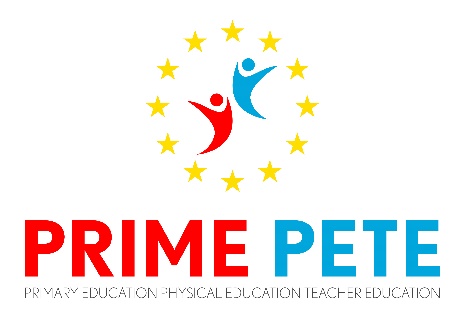 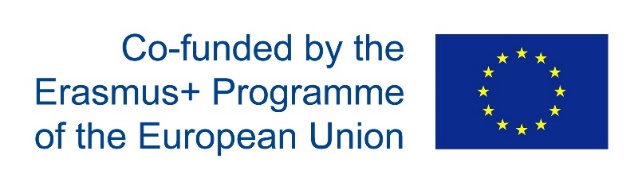 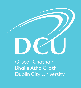 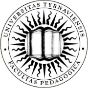 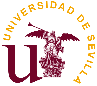 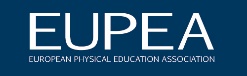 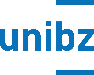 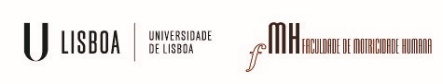 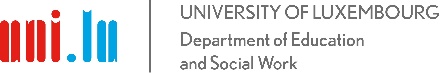 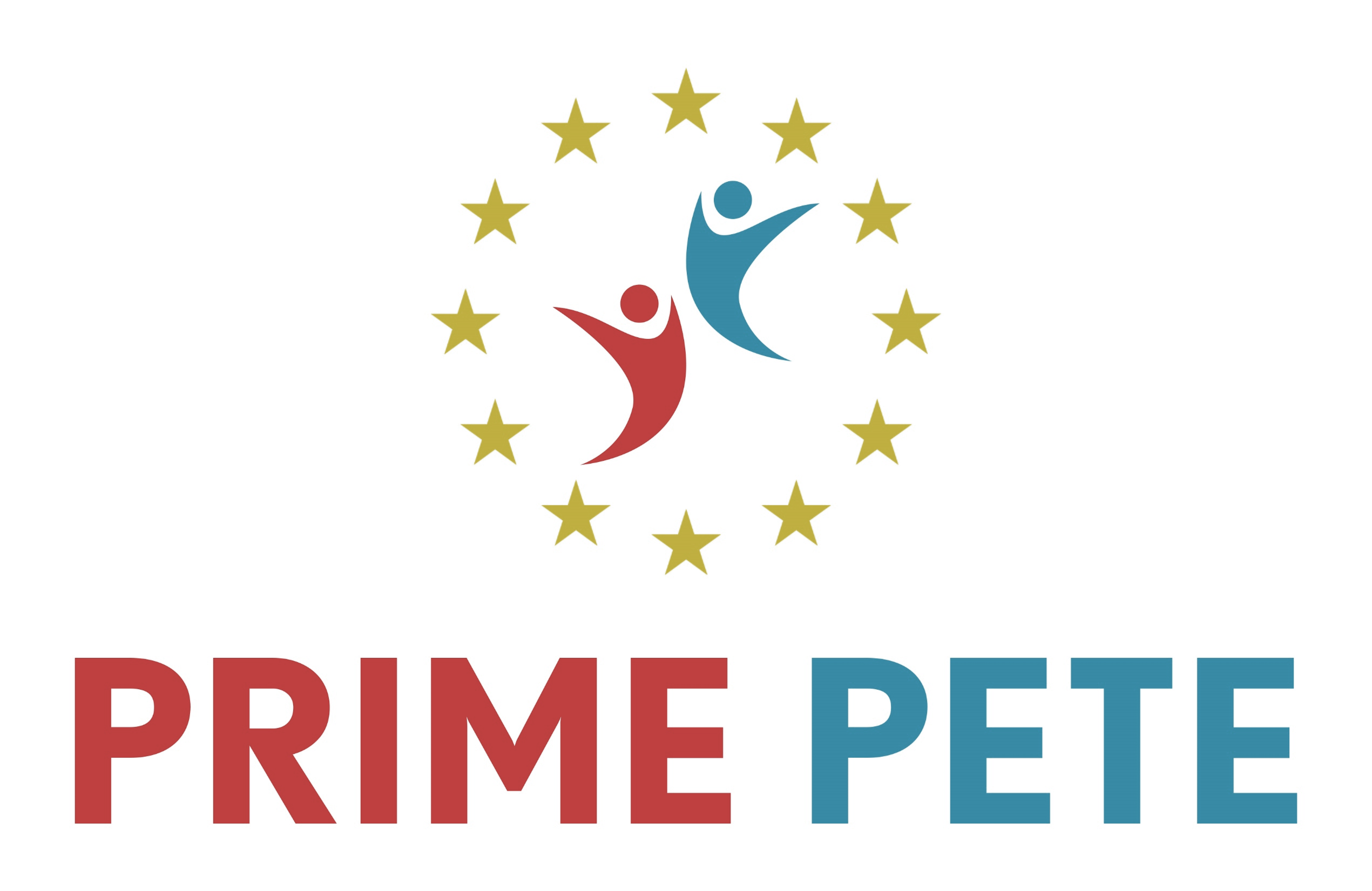 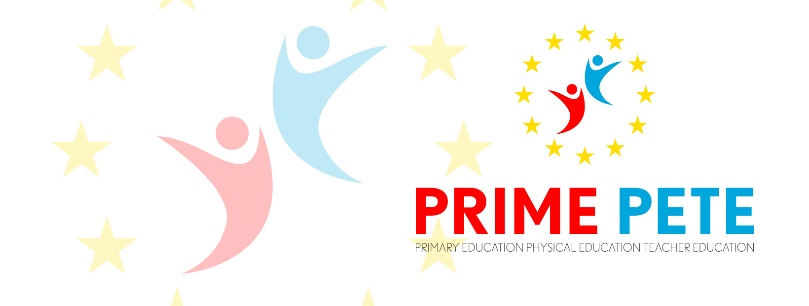 PE Contextualization
Portuguese Syllabus Content for Primary School
Contents of PE for 1st & 2nd Grade
Contents of PE for 3rd & 4th Grade
Skills & Manipulations
Rythmic & Expression
Rythmic & Expression
Gymnastics
Movement & Balance
Nature             Tracks
Nature             Tracks
Games
Games
Swimming
Skating
Swimming
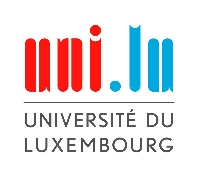 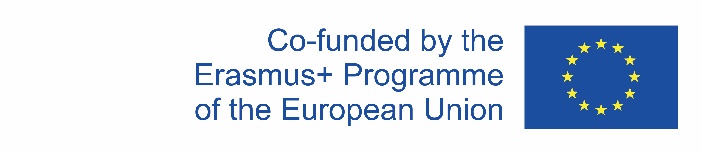 Prime PETE LTT #2 + 3, Brixen, June 6th-10th 2022
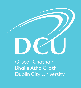 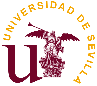 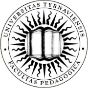 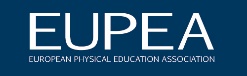 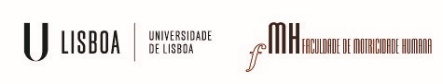 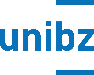 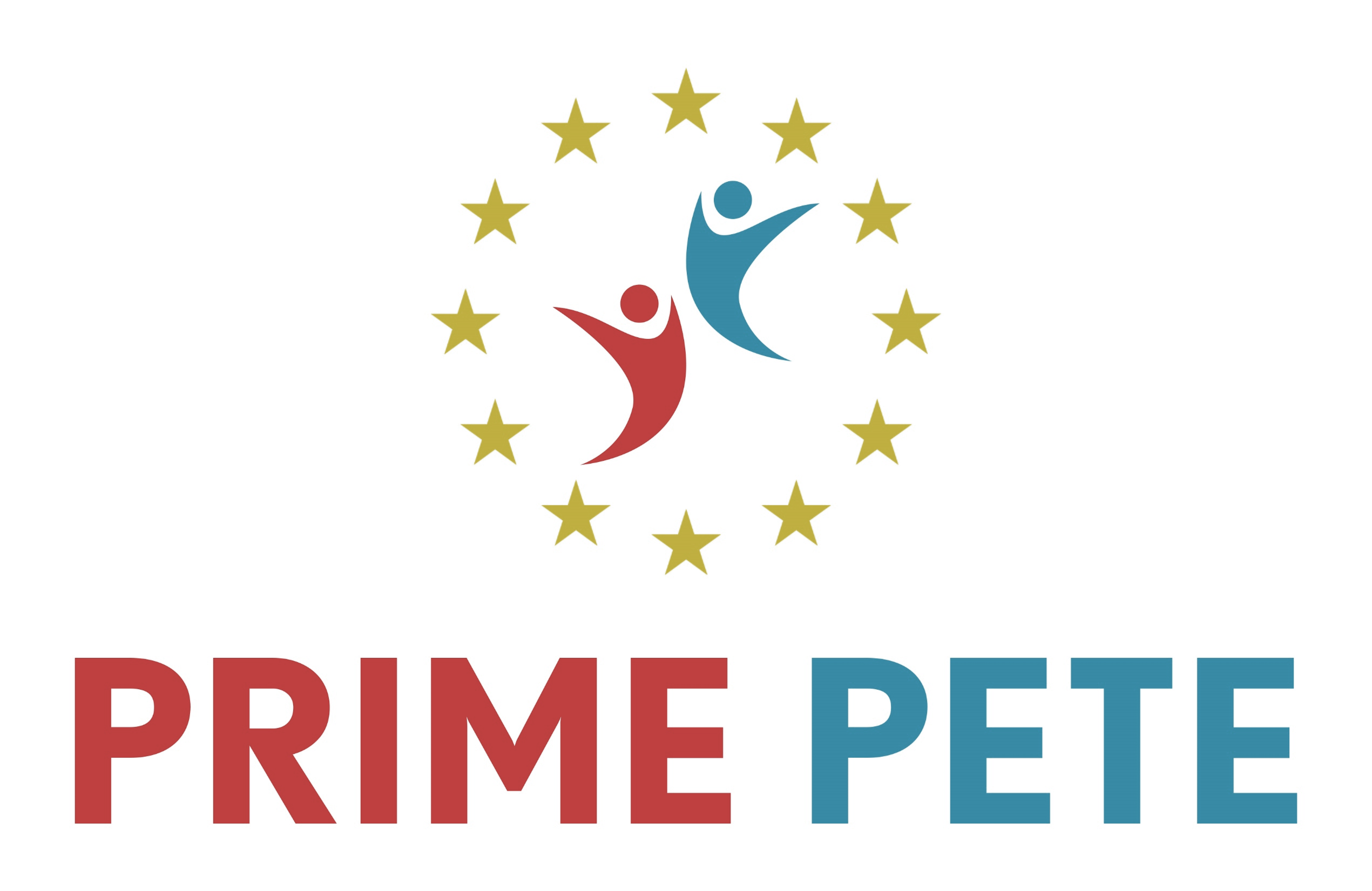 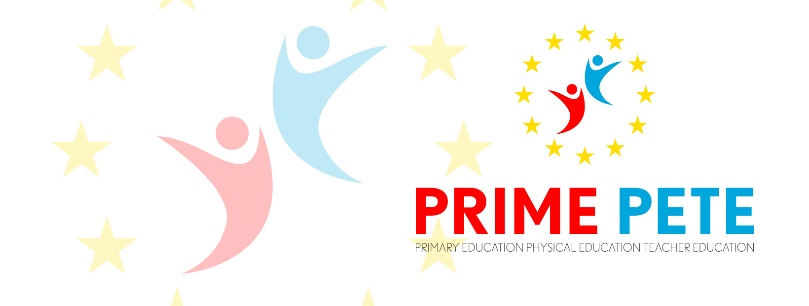 PE Contextualization
PE Curricular System: compulsory PE from grade 1 to 12
Main principles: eclecticism, inclusiveness, multilateral education
Class teacher is the responsible for all subjects at primary school, including PE, autonomously or in collaboration with a specialist teacher (profiting from local schools networking)
Extra-curricular Physical Activity lead by specialist teachers
Great lack of PE in primary schools is being recovered
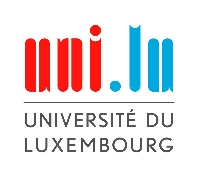 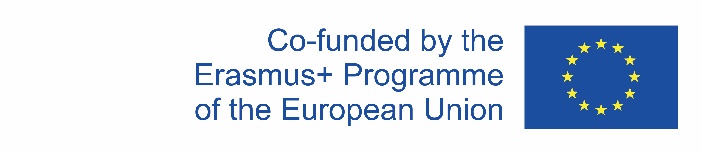 Prime PETE LTT #2 + 3, Brixen, June 6th-10th 2022
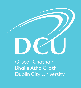 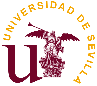 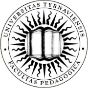 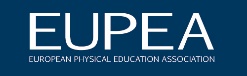 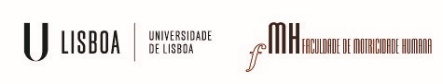 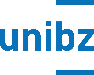 [Speaker Notes: Portuguese PE Curricular System: compulsory PE from grade 1 to 12 vertically articulated
Primary includes grades 1 to 4 (5/6 y to 8/9 years old)
Main principles: eclecticism, inclusiveness, multilateral education
Class teacher is the responsible for all subjects at primary school, including PE, autonomously or in collaboration with a specialist teacher (profiting from local schools networking)
Schools are offering extra-curricular Physical Activity lead by specialist teachers
There is a great lack of PE in primary schools, which is becaming to be solved since the implementation of national tests at grade 2]
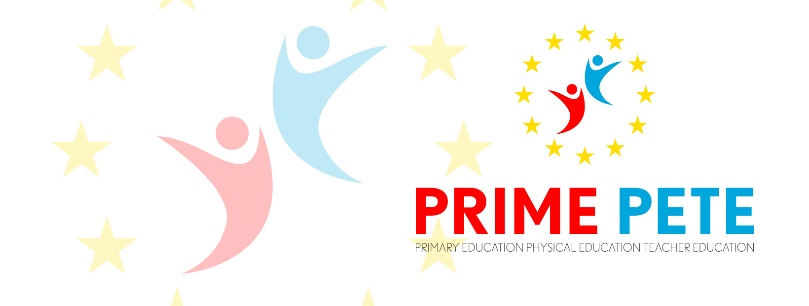 PE Contextualization
PE teaching problems identified by primary non-specialist teachers
“Absence of adequate resources (spaces and materials)”
"Impossibility of teaching/demonstrating for not knowing how to do it"
“Existence of “dangerous skills and situations””
"Lack of creativity or knowledge to invent motivating exercises or classes"
"Lack of pedagogical knowledge on specific teaching skills"
"Difficulty in maintaining order and discipline in class, avoiding disorganization"
“Difficulty in controlling the most "sassy"/"active" students”
										(Diniz et al., 2001)
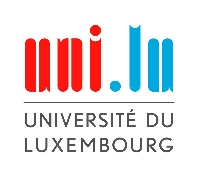 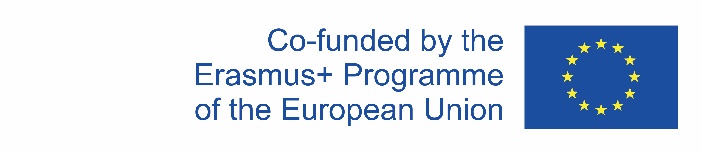 Prime PETE LTT #2 + 3, Brixen, June 6th-10th 2022
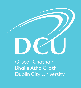 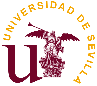 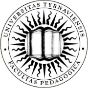 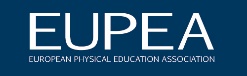 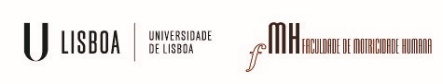 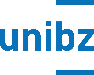 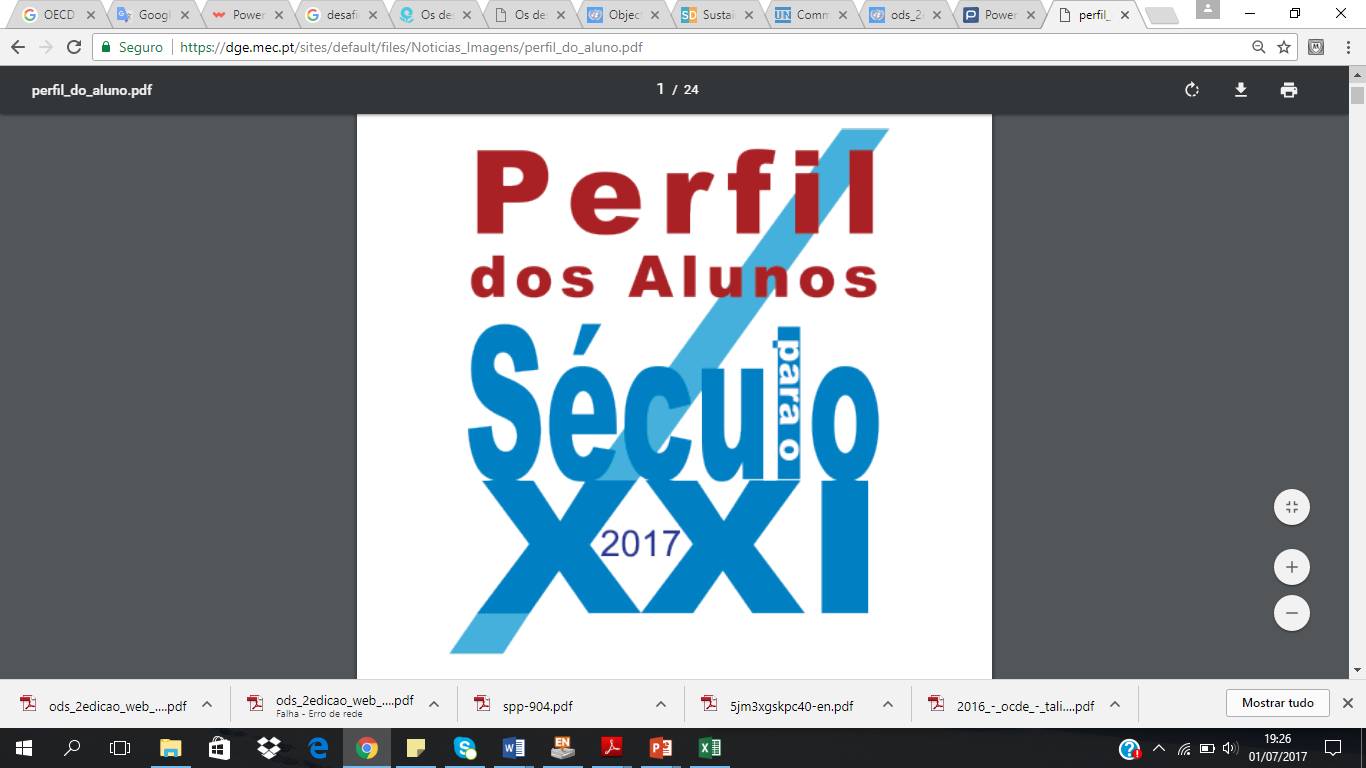 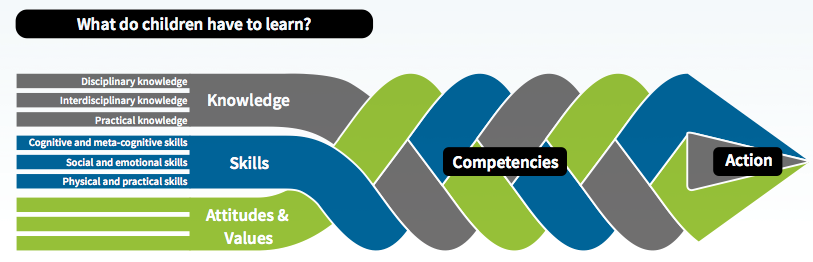 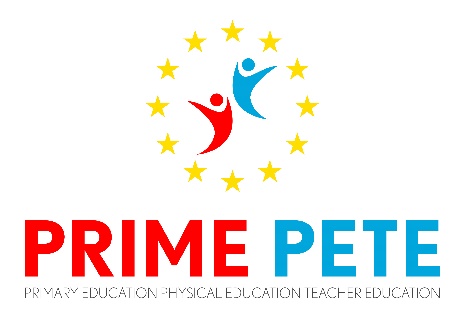 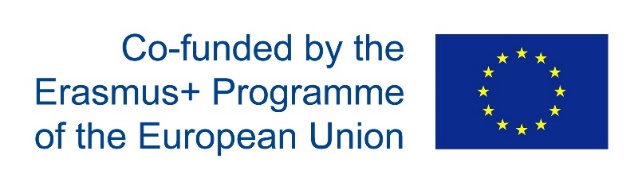 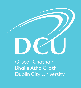 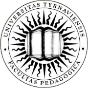 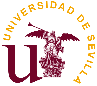 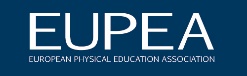 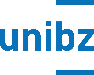 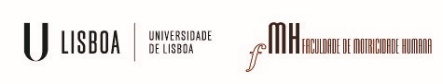 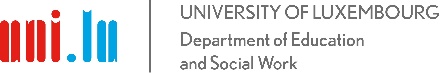 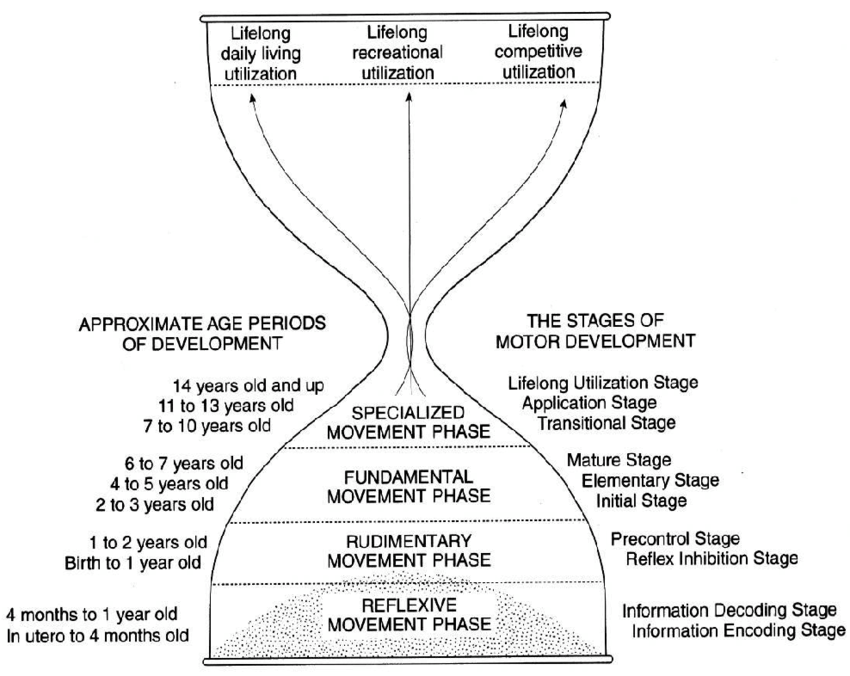 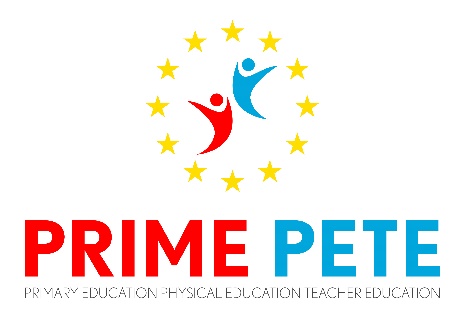 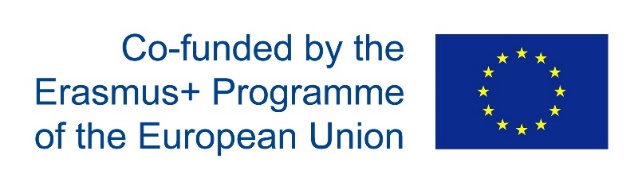 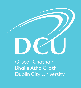 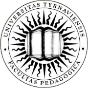 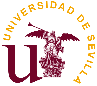 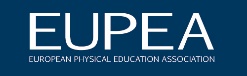 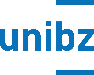 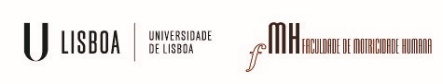 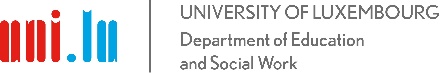 Practice & Learning
Motor Development
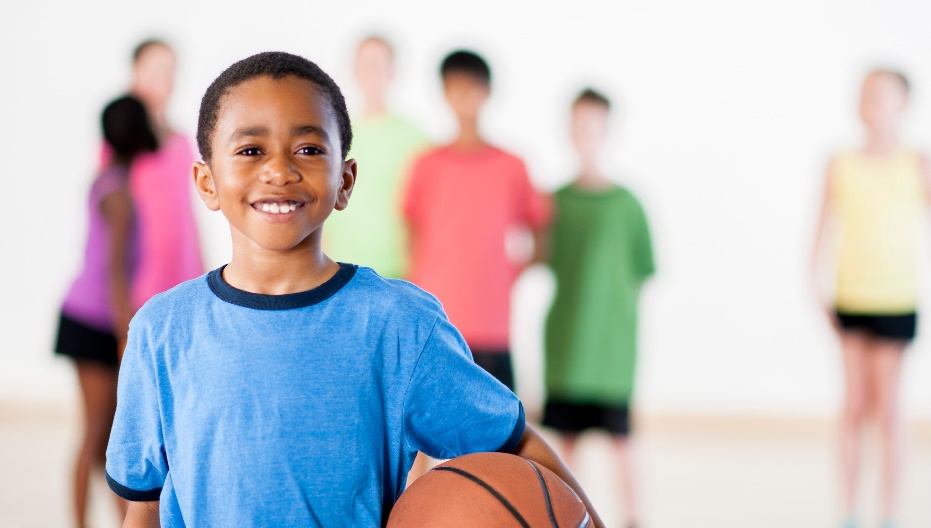 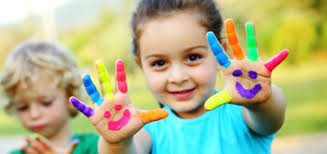 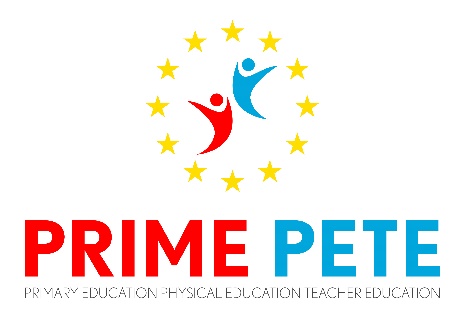 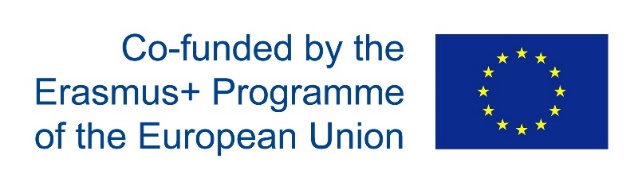 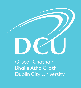 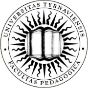 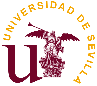 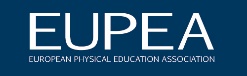 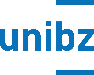 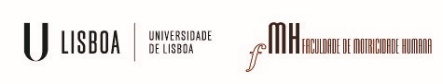 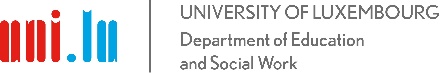 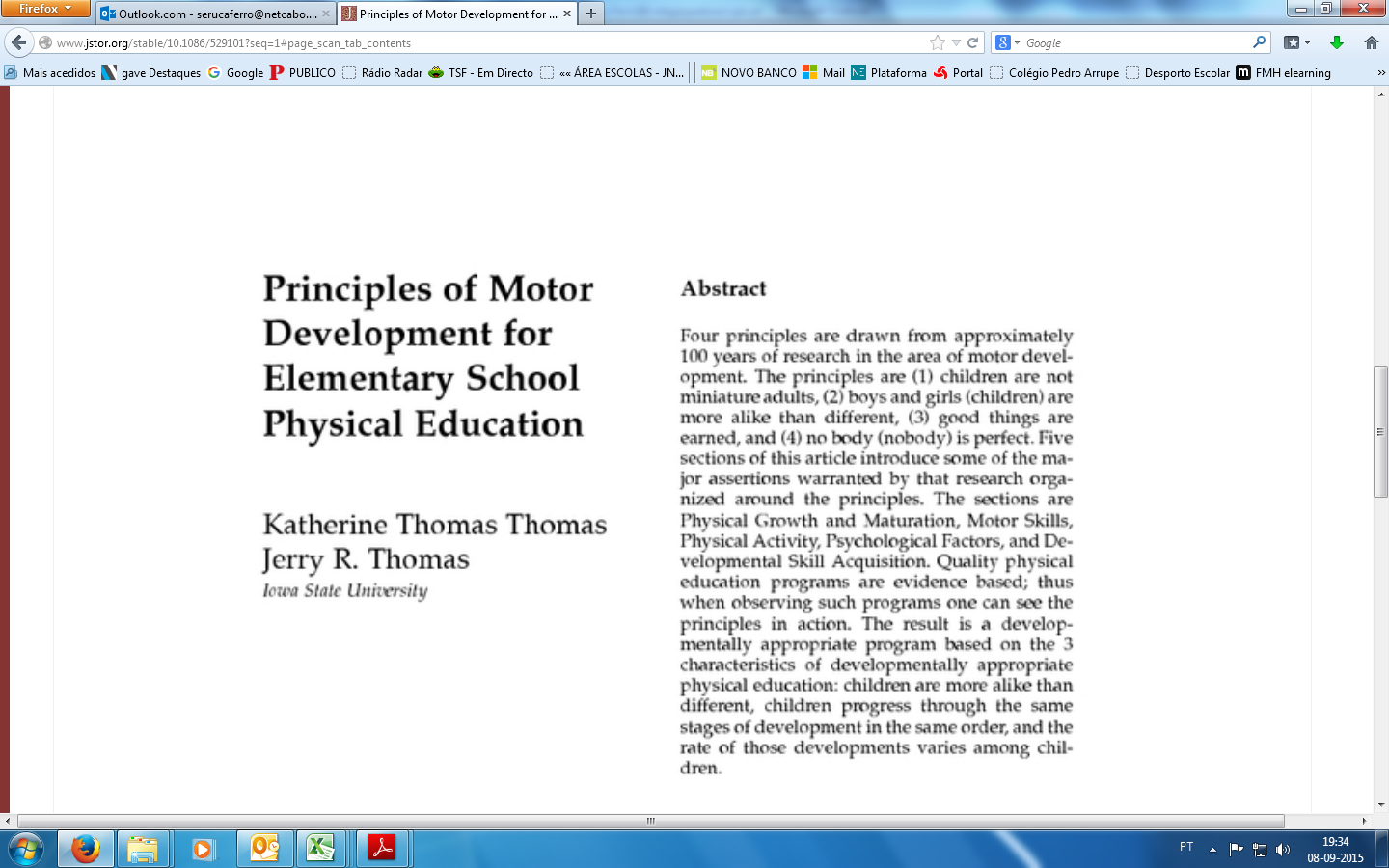 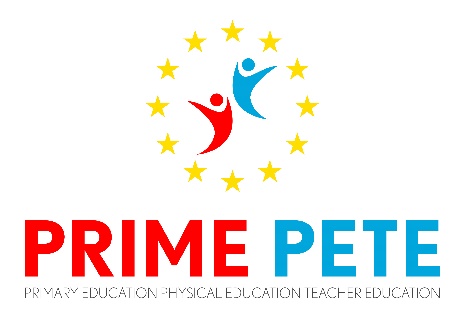 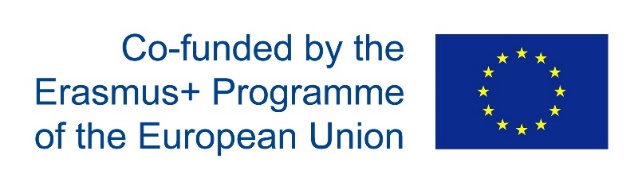 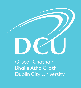 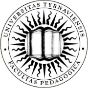 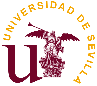 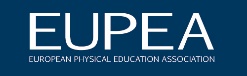 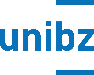 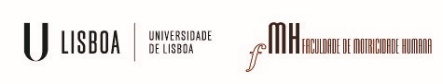 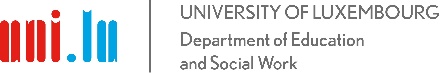 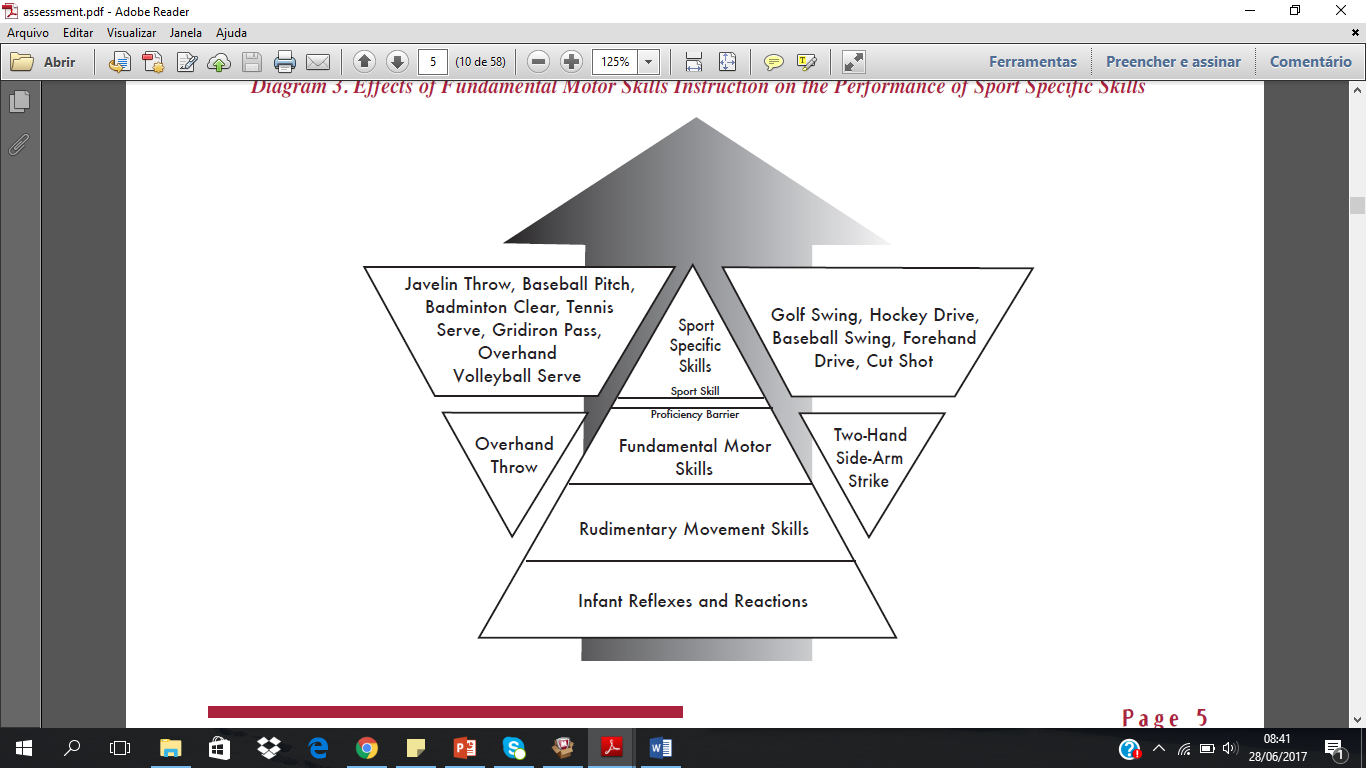 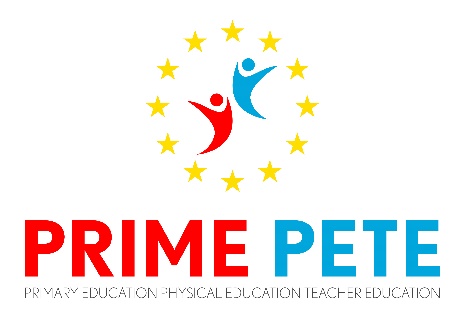 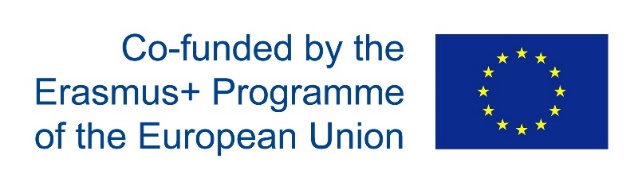 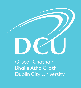 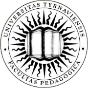 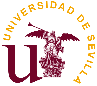 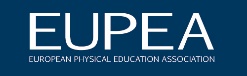 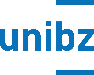 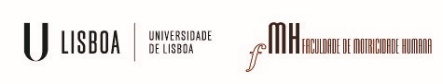 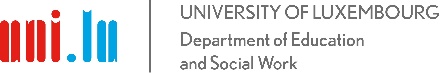 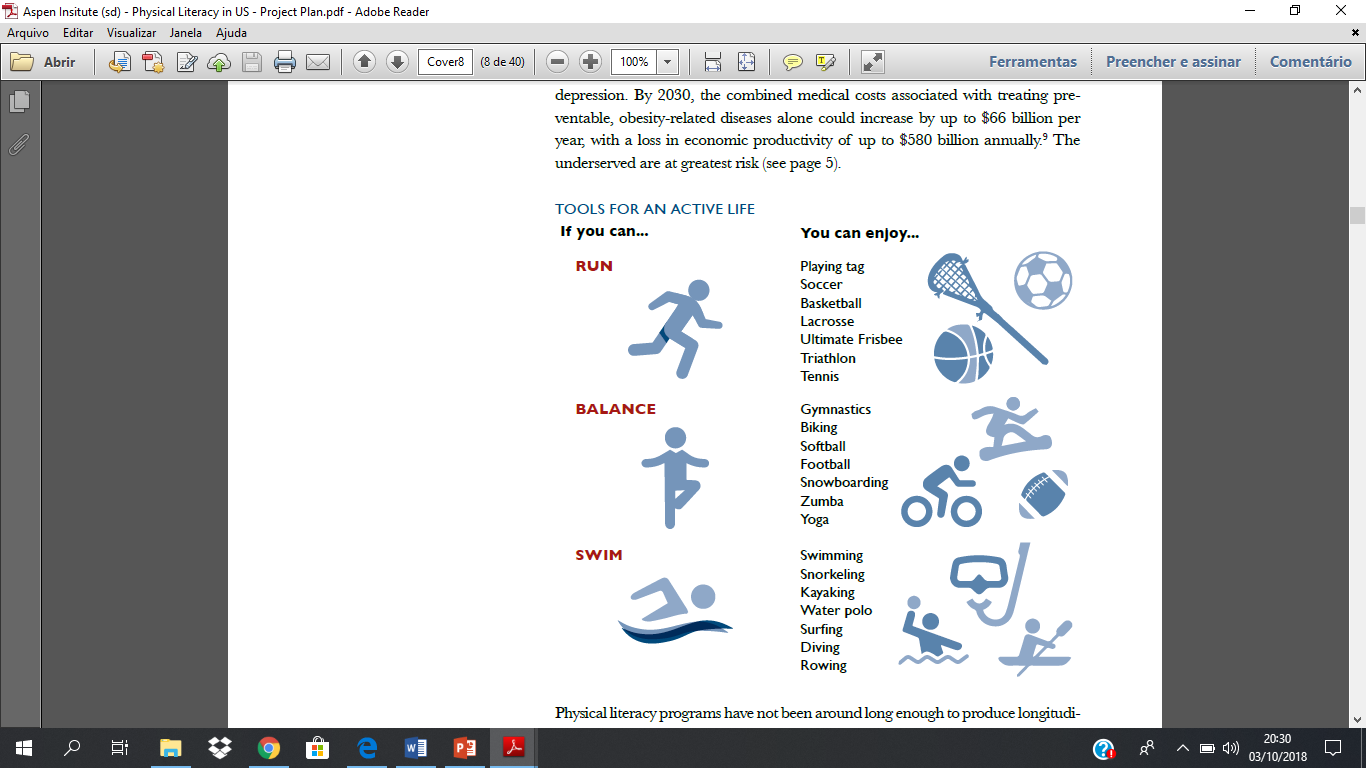 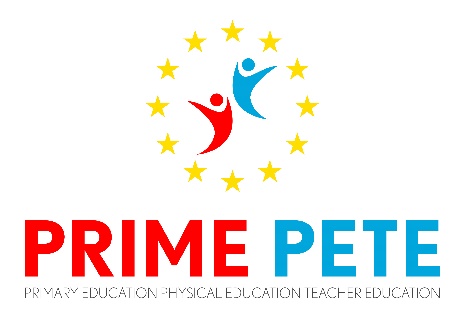 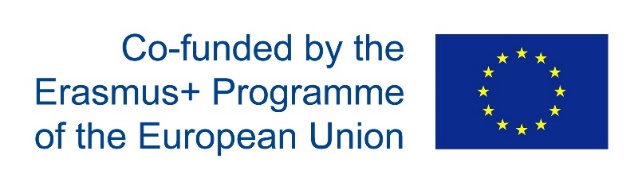 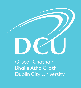 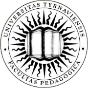 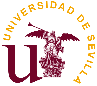 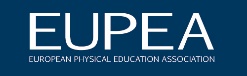 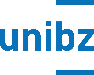 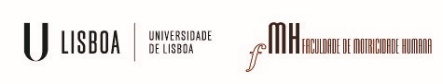 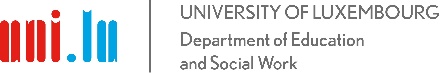 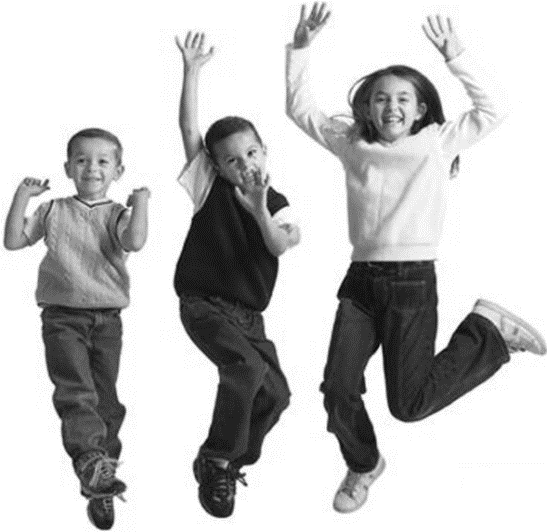 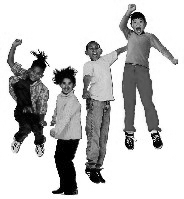 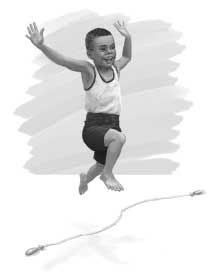 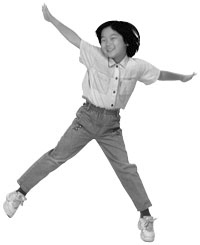 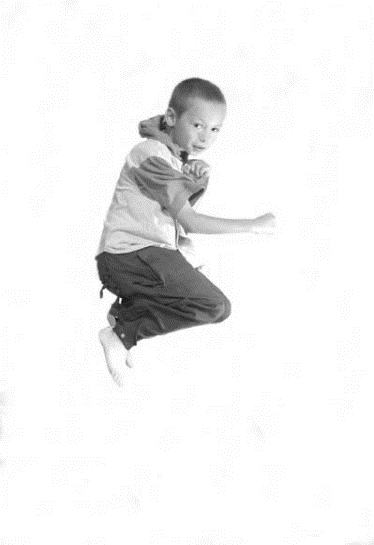 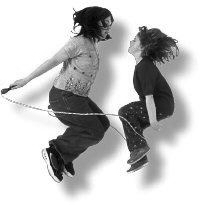 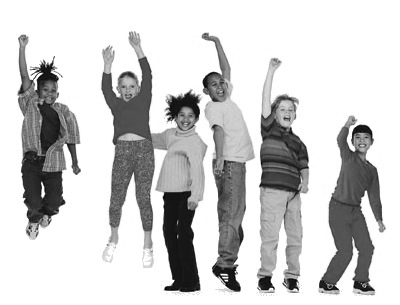 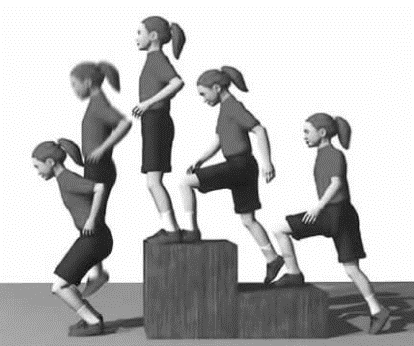 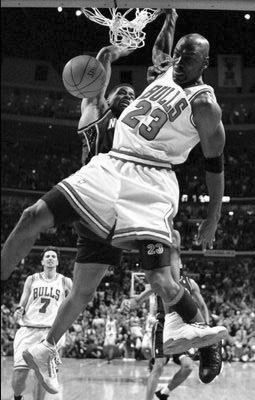 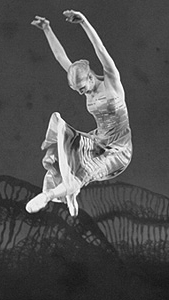 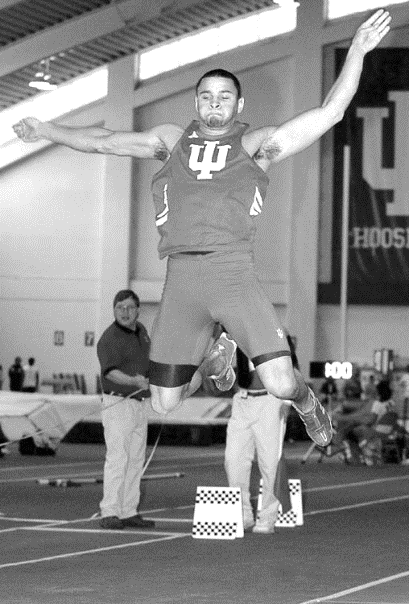 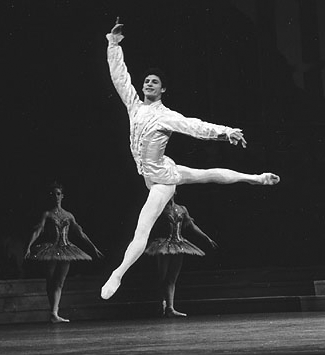 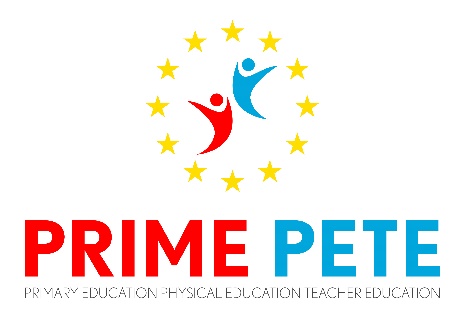 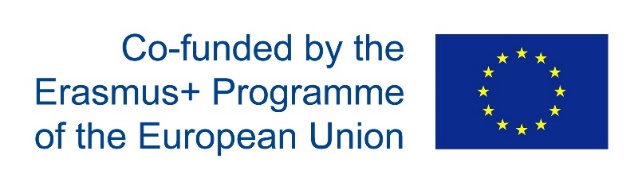 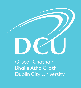 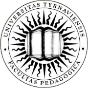 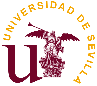 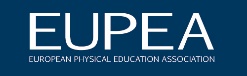 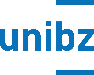 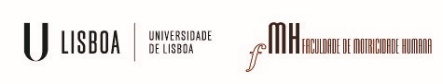 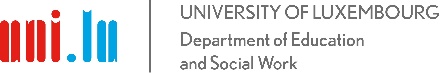 Performance
Specific
Complex
Selection
Combination
Descovery
Exploration
Simple
General
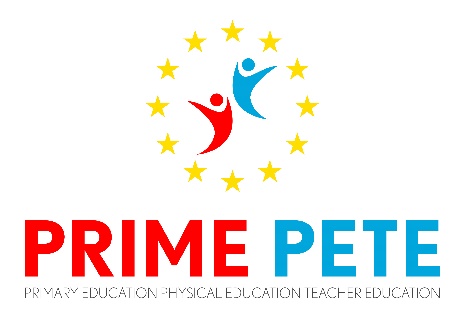 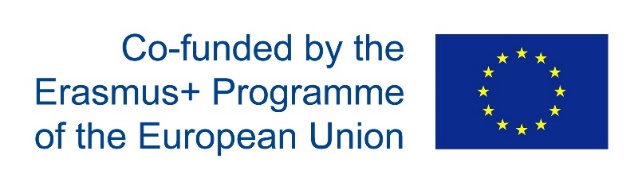 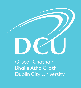 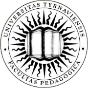 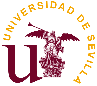 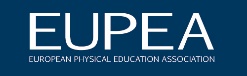 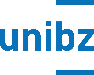 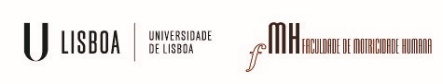 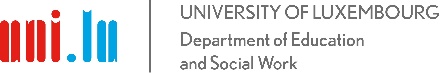 Pedagogical Environment
CLASS
Promote cooperation and mutual help
Promotion of respect
Promotion of Autonomy
Promova a Autonomia
Seek success
Ensure security
Develop responsibility
Allow creativity
Foster the Critical Spirit
Fomente o Espírito Crítico
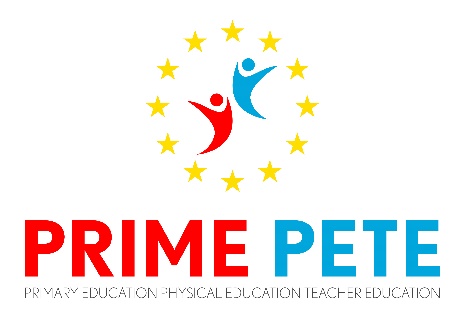 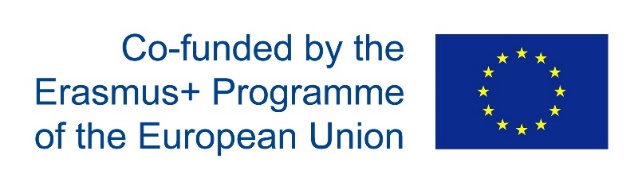 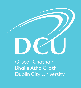 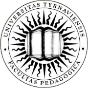 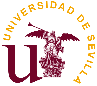 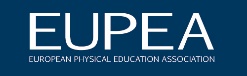 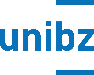 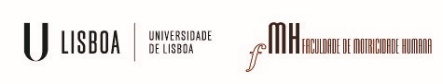 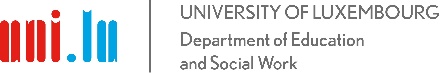